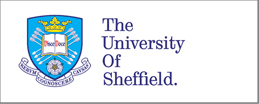 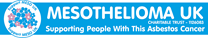 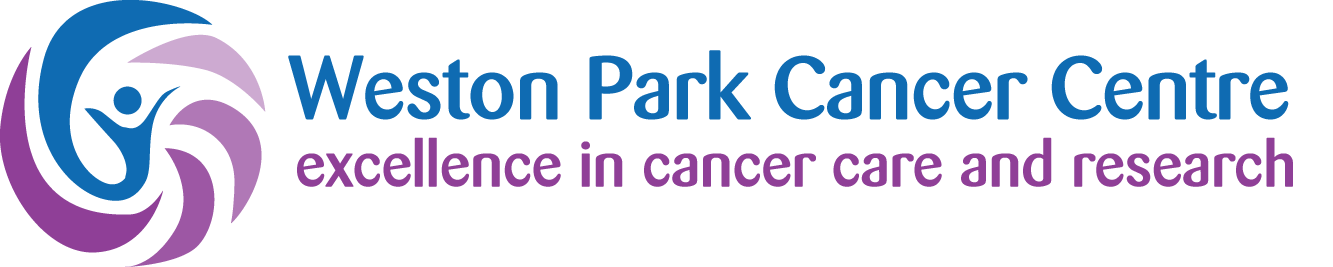 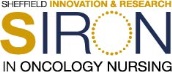 Patient’s experiences of participation in a clinical trial: MARS 2
Clare Warnock, Practice Development Nurse,  Weston Park Hospital, Sheffield
Karen Lord, Mesothelioma CNS, Leicester
Angela Tod, Professor of older people and care, University of Sheffield
This project was supported by Funding from

John Pickering and Partners Charitable Trust. http://www.asbestoslawpartnership.co.uk/info/john-pickering-and-partners-charitable-trust
Methods
Longitudinal semi-structured telephone interviews 
15 participants  
Arm A: surgery + chemotherapy (9)
Arm B: chemotherapy alone (6)
41 interviews completed
Interview topics 
Experiences and views on recruitment and randomisation 
Influences on decisions to participate in the trial 
Expectations and experiences of the treatments received and associated care and support needs.
[Speaker Notes: The qualitative sub study was Longitudinal using semi-structured telephone interviews with patients on the MARS 2 trial.  15 participants were recruited  

Arm A: 9 participants receiving surgery + chemotherapy 
Interviews: post randomisation, post surgery, 6 and 12 months

Arm B: 6 receiving chemotherapy alone
Interviews: post randomisation, 6 and 12 months

The interviews were conducted between August 2015 and March 2017 and 41 were completed n total.  
6 died before the end of the study
2 declined to be interviewed post 6 months
Interview topics 
Experiences and views on recruitment and randomisation 
Influences on decisions to participate in the trial 
Expectations and experiences of the treatments received and associated care and support needs.
The topics in red are the focus of this presentation]
Theme one: getting to the trial
[Speaker Notes: Our first theme was getting to the trial. This slide captures some of the experiences that participants recounted when describing the pre-trial phase.

Their accounts revealed a series of worrying events, most of which were new experiences. These were accompanied by multiple episodes of information provision on unfamiliar and troubling subjects. Participants described being on a  steep learning curve accompanied by considerable uncertainty and anxiety, in the weeks and months before they were  approached about entering a clinical trial. 

These factors shaped the context in which they learned about MARS 2]
Theme 2: Learning about the trial
[Speaker Notes: This slide summarises the process patients navigated from finding out about the trial  to hearing the outcome of the randomisation process.
I just want to note a few things that were challenging for patients that were particular to the MARS 2 trial

Firstly - the time taken from hearing about the trial to randomisation (including 2 cycles of chemotherapy) was relatively prolonged at 2 or more months

Secondly - Trial surgery was carried out in 2 national centres only, Sheffield and Leicester and participants who agreed to learn about the trial had to travel to the surgical centre to have the surgery explained to them. For most this involved travelling some distance to a different city. 

Thirdly – after their chemotherapy participants period of uncertainty was prolonged as they had to have a CT scan which was reviewed by the surgeon to determine whether they were still eligible for surgery]
Theme two: learning about the trial
Lots of positives 

Challenges
we tend to get bombarded with paperwork and booklets, and I’ve tried to read them all and some of it makes sense and some of it’s way over my head..…..sometimes understanding the expressions that they use and the descriptions of various things…... …some bits, don’t apply to me but ..It’s sometimes a bit confusing sorting out the exact very important bits (Int 4).
[Speaker Notes: Participants recounted lots of positive experiences of being given information about the trial.
All knew the treatment options
No one reported feeling obliged or under any pressure to participate 
All felt they had been given good quality information and praised the time they were given, the access to the trial nurses and the opportunity to ask questions. 



However, the volume and complexity of the information provided was a concern for some
we tend to get bombarded with paperwork and booklets, and I’ve tried to read them all and some of it makes sense and some of it’s way over my head..…..sometimes understanding the expressions that they use and the descriptions of various things…... sometimes it does seem an awful lot of stuff to take in…some bits, I know, don’t apply to me but ..It’s sometimes a bit confusing sorting out the exact very important bits (Int 4).]
Achieving equipoise
“It has been explained to me….that there is no evidence that adding radical surgery will make a massive difference……To be fair to them they said we just do not know and that is the reason why we are conducting the trial” (Int 13)

“He said, I wouldn't be doing this operation if I didn't think it was going to give you a better time of life - he didn't say what length of life, he said better time of life” (Int 6)
[Speaker Notes: Concerns were identified with equipoise, presenting the information about the trial options in a neutral  way. 

Many understood that the trial was being carried out because the optimal treatment pathway was not known as can be seen from this extract. 

However, there was evidence that some participants felt it had been inferred during their consultation that there were advantages to having surgery, in terms of improved outcomes such as length of life or symptom control. A small number of participants also felt surgery was the  preferred treatment option from the perspective of the medical staff.  

In some cases, this positive slant regarding surgery could have simply reflected the surgeon’s description of the intention of surgery. For example, a  surgeon talking about the limited aims of treatment, may have then been interpreted as an endorsement of the benefits of surgery compared with chemotherapy or an expression of a preference.

However, this finding may also reflect a belief held by the surgeons that surgery does have something additional to offer patients.]
Reasons for trial participation
To get surgery (if this was their preferred treatment option).
To support a “positive” approach to coping
To get enhanced support and care that might be available to trial patients 
Altruism

“What I wanted from MARS was that...it has given me some hope, because in the beginning they were.. a little bit, oh you've only got so long and all the rest of it, you know what I mean? And I was thinking, oh...bugger this for a game of soldiers! That...apart from giving other people a chance, that it would also give me a chance, if you understand”. (Int 10)
[Speaker Notes: Many reasons were given for participants agreeing to participate in MARS 2. 


Benefits for themselves were identified by participants including having access to the trial treatment of surgery and supporting their own “positive” approach to coping with diagnosis and treatment (for example, I want take the latest treatment on offer, I am not giving up and I want treatment.) 

There was also plenty of evidence of altruism - taking part to improve the care of future patients. All participants had joined the trial because they felt it offered a potential advantage to themselves, but this was frequently twinned with the hope that it could have potential future benefits for others. 

“What I wanted from MARS was that...it has given me some hope, because in the beginning they were.. a little bit, oh you've only got so long and all the rest of it, you know what I mean? And I was thinking, oh...bugger this for a game of soldiers! That...apart from giving other people a chance, that it would also give me a chance, if you understand”. (Int 10)]
Understanding randomisation
“They explained it well. There would be 50 people on the trial, 25 would go one way and 25 would go the other way and it would be entirely randomised”. (Int 10)

“They put all the results of the two, what happens on the chemotherapy side of it...and put it into a computer and then the computer spits out a name......I don’t want her, I don’t want her, yes we’ll have him....presumably there’s a criteria that it has to meet and obviously, because I had responded to the treatment and that’s why I got picked for the surgery”. (Int 11).
[Speaker Notes: One of the aims of the study was to explore participants understanding of randomisation. The findings identified variation with many demonstrating their understanding using phrases such as “a 50:50 chance” or “could go either way”


However, six out of the 15 participants did not fully understand randomisation and the way in which decisions about the treatment they would be receiving were made. Some thought the doctor made the decision based on what was best for the patient. Others stated that the computer was given information that helped it to select the most appropriate treatment.]
Preferences for randomisation outcomes
“As a lay person, I felt that if I can use this term the full loaf if you like, the whole loaf was really, really a process of receiving both aspects chemotherapy and the radical surgery”. (Int 13) 

“Because I’m a mechanic, maintenance, I see it as a hands-on thing so I was going for the surgery.  That’s what I would’ve gone for because I can see it plain in my mind; they cut it out, get rid of it”. (Int 4)

“I still consider myself quite fit and I thought to myself maybe if I had that op it could flatten me like and put me out for months and months.  So, I wasn’t too upset, put it that way……. If it had been offered to me I would have taken it but secretly I was glad that it wasn’t”. (Int 5)
[Speaker Notes: Participants were asked if they held a treatment preference prior to randomisation. Three had no preference and wanted to let the doctors or “fate” decide. 

Seven stated they preferred surgery and there were two different reasons for this. The first was a personal belief that surgery was inherently a more effective treatment and the second was a desire to receive all of the treatment that was available. 
QUOTES 1 and 2

Four declared a preference for chemotherapy, based on their evaluation of the potential challenges associated with surgery and their concerns about taking this on.

For some who had a strong preference the waiting period from consenting to the trial and the decision to proceed to randomisation was a time of great anxiety.]
Not getting your preferred treatment
“I sort of got my hopes built up, you know.  I had a scan..….blood tests and then the breathing tests and everything and the surgeon……said that I would be an ideal candidate for it.  So, I was sort upbeat for that, if you understand what I mean…… and then it came up with the chemo……then, to be perfectly honest with you, I was a little bit, oh.  You know what I mean?  It was like someone putting a pin in a balloon.  Not with it going bang, but deflated” (Int 10)

“[I] sort of wished I hadn’t got to go through it but you take what is given and offered” (Int 11)
[Speaker Notes: Five participants did not get their preferred treatment choice. Those who did not get surgery described feeling disappointed and deflated. This was contrasted to their earlier optimism on getting through to the point of randomisation. QUOTE 1


One participant who had wanted chemotherapy but had been randomised to surgery was stoical and became resigned to the treatment allocation.  Another managed to reframe surgery and its consequences in a more positive light than he had originally.
Considering these patients would have got their preferred treatment of chemotherapy if they had not entered the trial their agreement to continue was  quite something.]
Key points
Managing the volume and complexity of trial information

Understanding trial processes – randomisation

Achieving equipoise 

Delivering randomisation outcomes
[Speaker Notes: While there was positive feedback on information given a challenge was also identified relating to volume and complexity of information relating to the trial treatments and procedures. 
 
Implications: Consideration needs to be given to the presentation of trial information and the development of formats that can be tailored to individual needs and preferred ways of learning. Working with patients to co-produce information that communicates this effectively, may be a useful approach to meeting this challenge. This could help to identify language and phrases that have less scope for misunderstandings. 

With regards to equipoise, all staff involved in recruitment, information provision and patient support regarding clinical trials need to be aware how easily their words can be misinterpreted by patients. Ways to communicate the intention and purpose of a trial needs to be carefully thought through to ensure patients do not feel they are receiving a lesser treatment by being selected to a particular treatment arm. 

Consultations where patients are given information about randomisation outcomes should be seen as a moment when significant information is given. When this information differs from the patient’s preferred outcome it should be seen as “breaking bad news” with attention being given to providing pro-active support and follow up to help manage patient’s concerns.]
Summary
Patient’s perspectives provide insights into the challenges faced when deciding to participate in a clinical trial 

They can be used to develop strategies to support understanding and decision making that reflects patient’s priorities and concerns
[Speaker Notes: By exploring patient’s perspective this nested study provides insights into the challenges patients face when deciding to participate in a clinical trial. 

It highlights the benefits of incorporating nested qualitative  studies  into trial programmes 

The findings can be used to develop strategies to support understanding and decision making that reflects patient’s priorities and concerns.]
Link to the final report
https://www.sheffield.ac.uk/snm/research/mesopatient


A final report for the MARS 2 QSS can be found using the link above
Thank you for listening
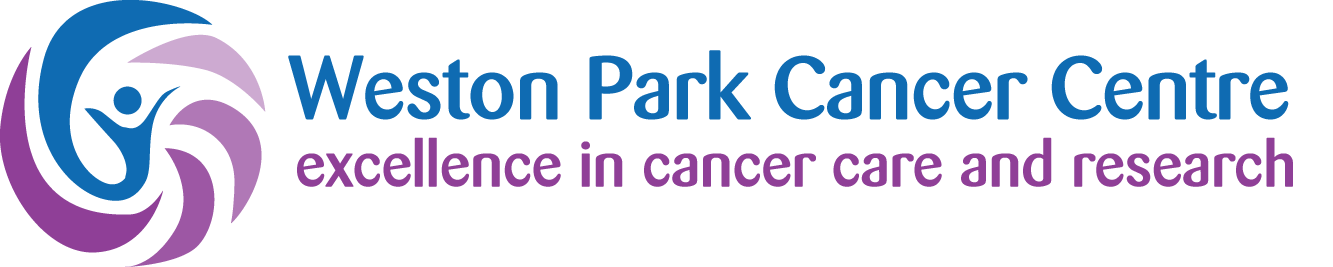 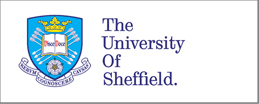 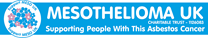 Acknowledgements
Funding: John Pickering and Partners Charitable Trust. http://www.asbestoslawpartnership.co.uk/info/john-pickering-and-partners-charitable-trust

Qualitative research team: Clare Warnock, Karen Lord, Peter Allmark, Beth Taylor and Angela Tod

MARS 2: Eric Lim (Chief Investigator), Belinda Lees & Robert Rintoul - Royal Papworth Hospital Trials Unit Collaboration, Principle Investigators and research staff on the sites that participants were recruited from